SesLab2023
Introducing an elevator digital twin system using oneM2M
Lee Jungmin
SesLab
Overview
Digitial Twin Server
Table of Contents
Data Obtain Method
oneM2M Resource Tree
Visualization
Data RETRIEVE Method
Energy Calculation
OVERVIEW
Data Obtain Method
Gryo, and Pressure Sensor
Gyro
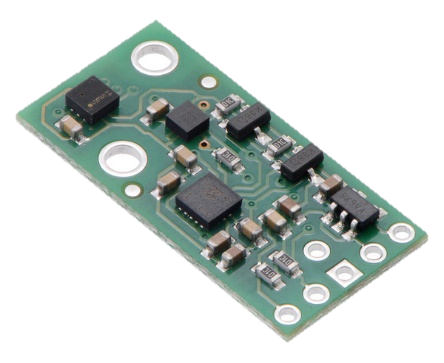 Altimeter
Sensor Library Code
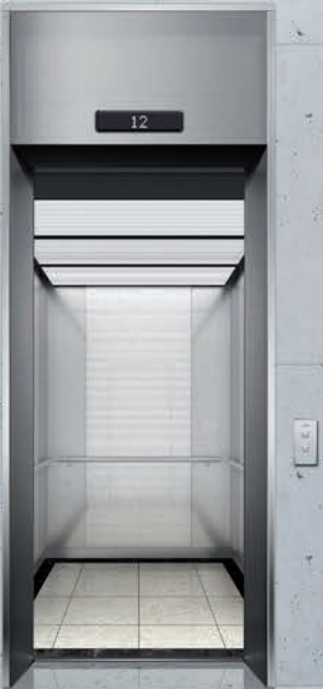 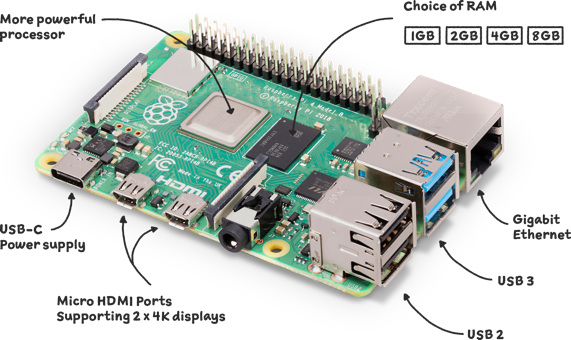 Temperature
Image
OpenCV 
Image Detection
Detected Button List
Camera Sensor
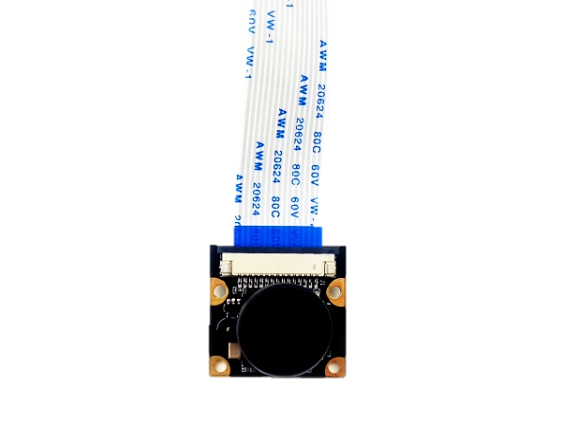 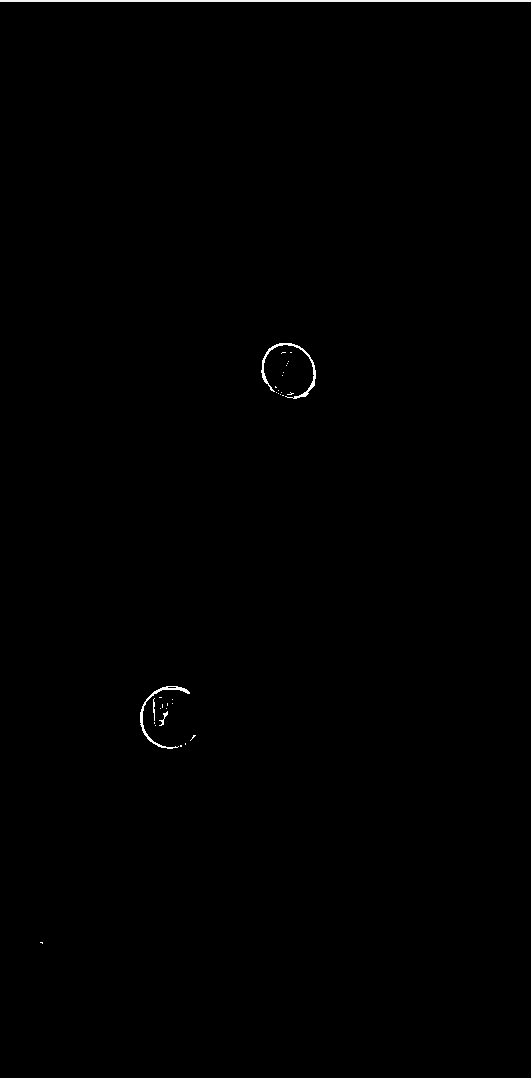 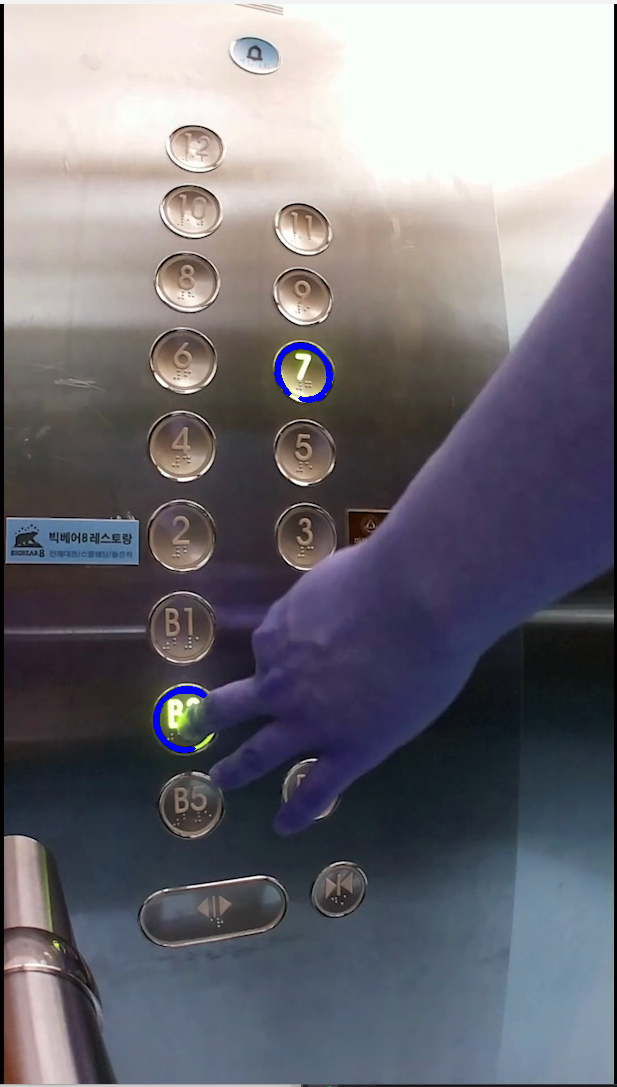 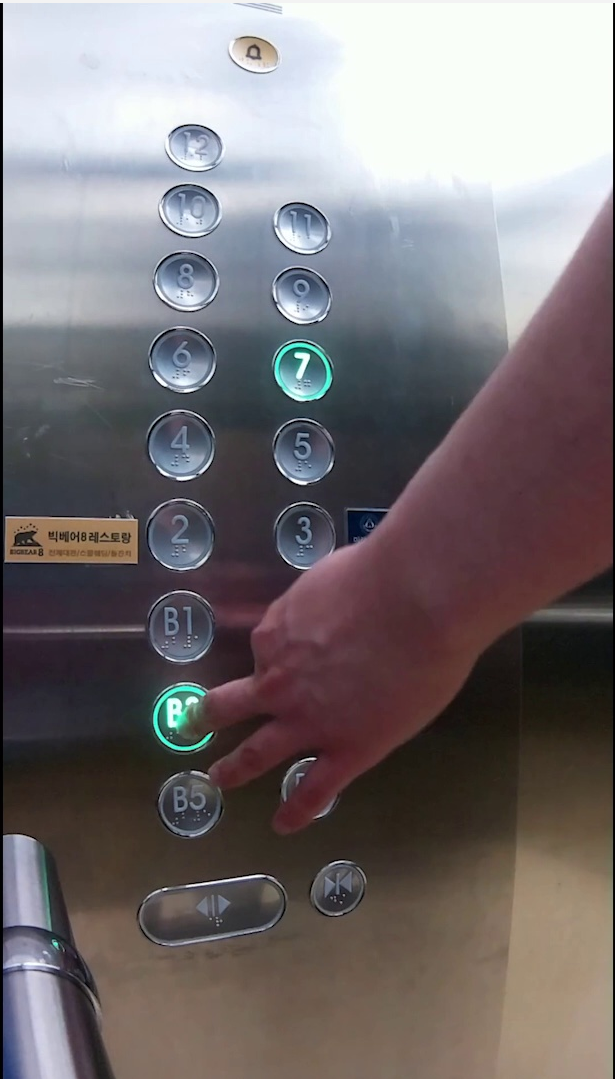 Make URI for destination address
Make Request Header, and Body
Choose protocol to communicate
/~/id-mn/buildingSAI/Elevator1/UserInput
Send Data
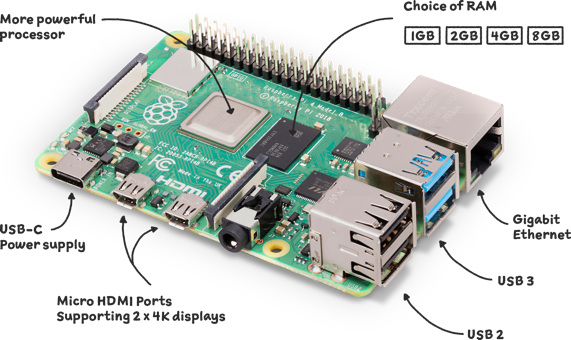 Resource Tree 
Build Server
oneM2M 
Resource Tree
oneM2M Service Server
(IN-CSE)
MN-CSE
Digital Twin Service Server
(IN-AE)
Bldg. SAI
ADN-AE
Elevator1
flexContainer
UserInput
Resource Tree Build Server
(IN-AE)
SensorOutput
Elevator2
Raspberry PI 4
UserInput
Sensors
Out of Scope
SensorOutput
Child Resource
Actuators
Group
Group Member
…
SAI/Elevator1
Bldg. GunJa
SAI/Elevator2
flexContainer Attributes
Attributes
ADN-AE
<resourceName>
<Altimeter>
Elevator1
Elevator1UI2
Altimeter
float32
<Acceleration>
flexContainer
<Temperature>
[X, Y, Z]
User Input
Temperature
float32
<Gyro>
Sensor Output
<Button Panel Status>
[X, Y, Z]
[B1, 1, 5..]
<Timstamp>
Datetime.datetime
Digital Twins Server
RETRIEVE from oneM2M Resource Tree
The Digital Twin Server periodically collects flexConatiner data from the oneM2M resource tree
Digital Twin Server
Simulation
The Digital Twin Server runs a simulation based on the data
ML
Energy Consumption
Feedback
Visualization
(UE5, Plotly)
As the simulation runs, the Digital Twin measures the energy consumption of the elevator.
USER
Data RETRIEVE
oneM2M Service Server
(IN-CSE)
MN-CSE
Digital Twin Service Server
(IN-AE)
Bldg. SAI
ADN-AE
Elevator1
flexContainer
UserInput
Resource Tree Build Server
(IN-AE)
SensorOutput
Elevator2
Raspberry PI 4
UserInput
Sensors
Out of Scope
SensorOutput
Child Resource
Actuators
Group
Group Member
…
SAI/Elevator1
Bldg. GunJa
SAI/Elevator2
Visualization
<Button>
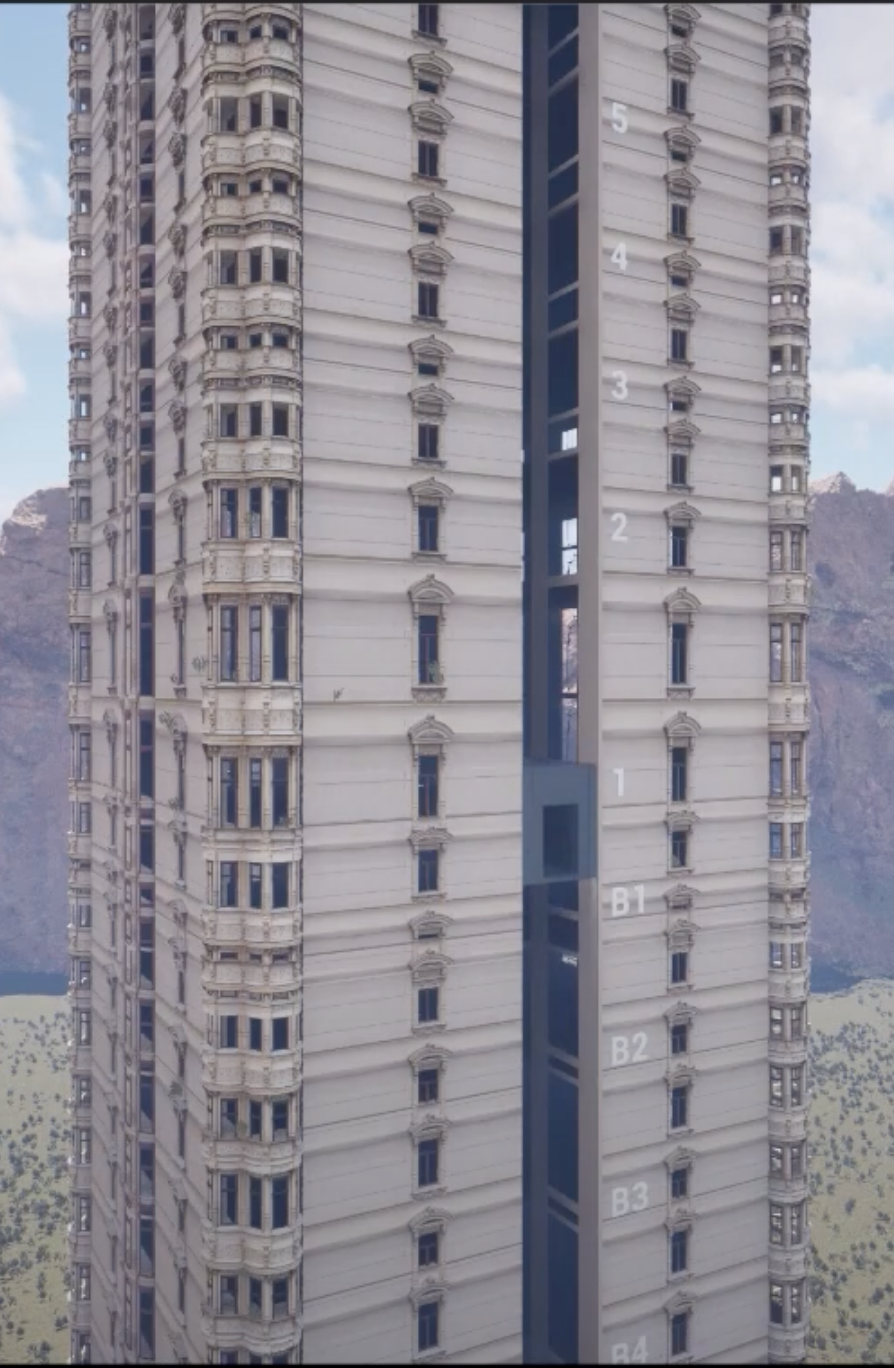 Elevator 
Moving Algorithm
3
<Direction>
up
<Button>
Digital Twin Service Server
(IN-AE)
10
<Direction>
up
<Button>
1
<Direction>
down
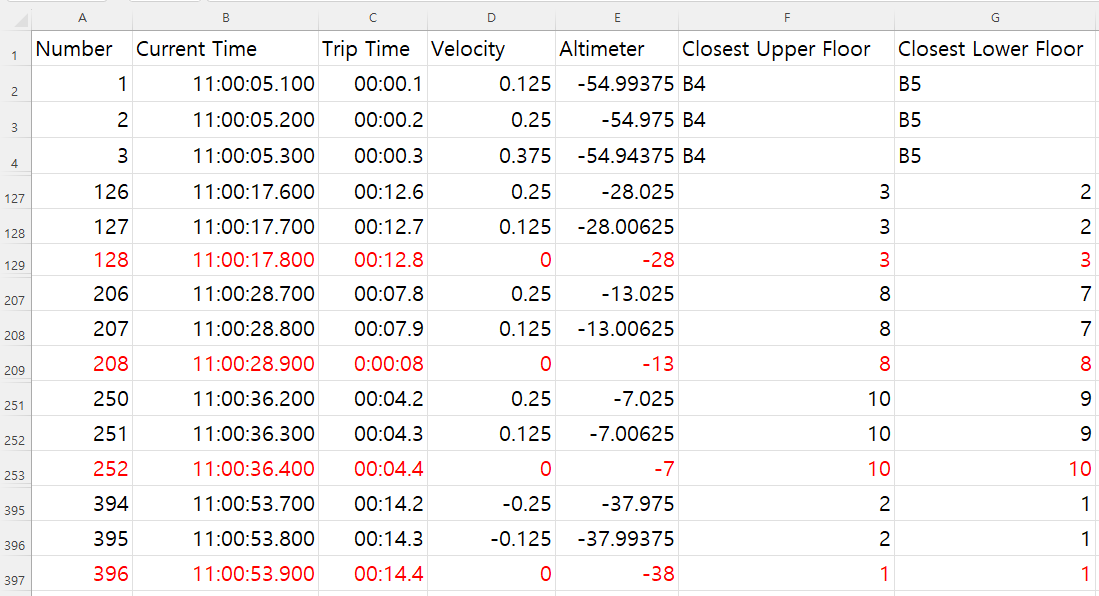 Energy Consumption
By referring to ISO-25745, we can calculate the following energy consumption.
Energy Consumption of Average Elevator Trip Distance
Energy Consumption when depart, and landing
Daily Energy Consumption when operating
Daily Energy Consumption when IDLE
Thank You